학술정보 이용 안내
2011.  3

중  앙  도  서  관
학술지 검색 
     연속간행물 검색
     메타검색
     RISS.KR
     학술 D B
학위논문 검색
     학위논문 원문검색
     DDOD / PQDT
유용한 사이트
     SCOPUS / JCR / 통합검색 / 통계 및 여론 / Scholar.google
목 차
* 학술지 검색_ 연속간행물 검색
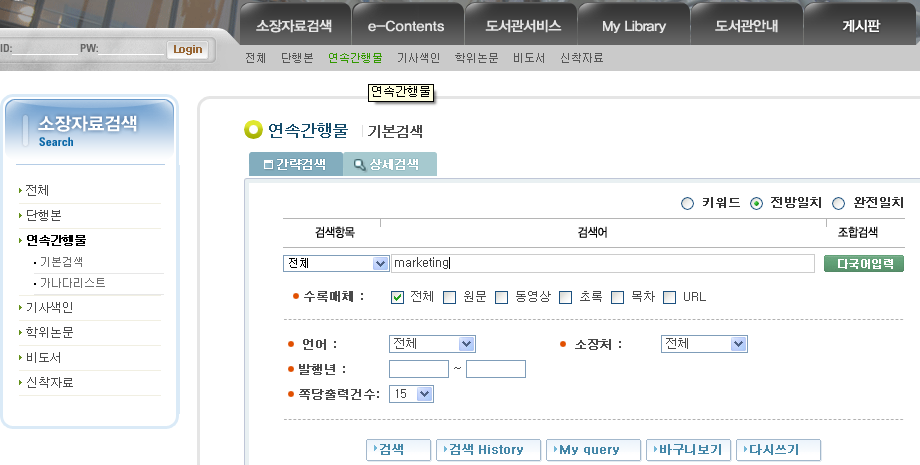 도서관 홈페이지(http://lib.daegu.ac.kr) / 소장자료 검색 / 연속간행물
  구독중인 국내외 학술지의 인쇄 및 전자 저널 모두 확인 가능
* 학술지 검색_ 메타검색
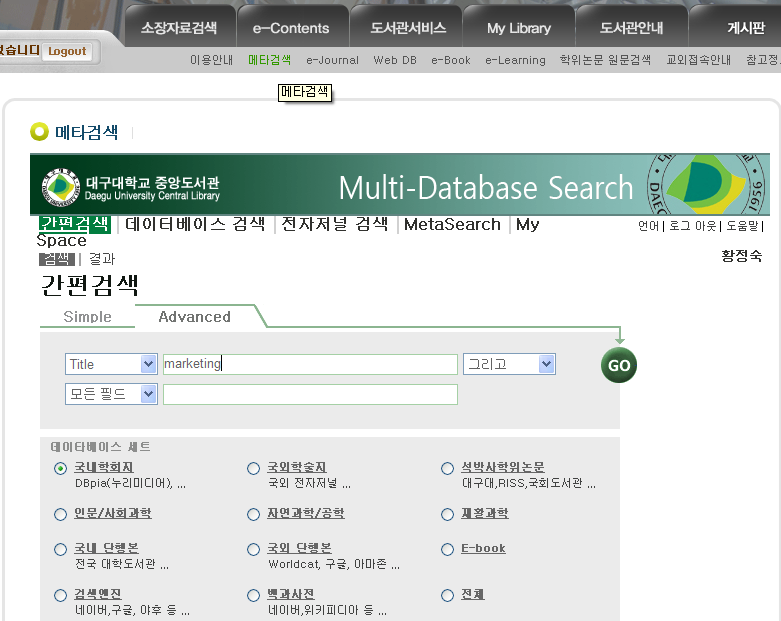 도서관 홈페이지(http://lib.daegu.ac.kr) / e-Contents / 메타검색
  주제분야의 포괄적인 학술지 검색 
  원하는 자료(전자저널, 학술 DB, e-book)를 한꺼번에 검색
  전자저널도 한번에 링크
* 학술지 검색_ 메타검색
간편검색
주제별 그룹(데이터베이스 세트)을 이용하여 검색
검색할 그룹 선택
검색창에 키워드 입력
GO 버튼 클릭
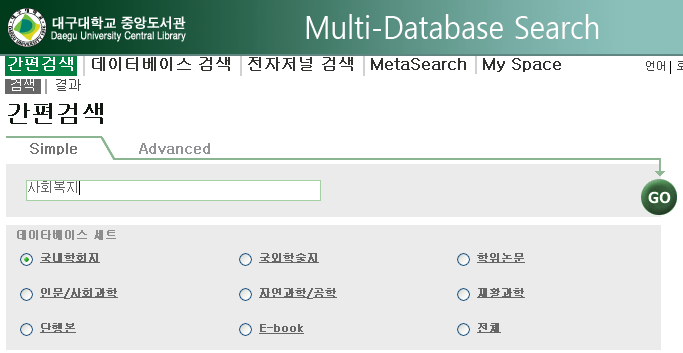 * 학술지 검색_ 메타검색
간편검색
국내학회지 항목에 포함된 모든 DB 검색 후 검색결과가 보여짐
       버튼 클릭, My Space 의 e-shelf에 해당 article을 저장 
   간략검색 결과에서                 클릭(원문, 소장정보, 원문복사 등 확인)
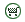 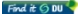 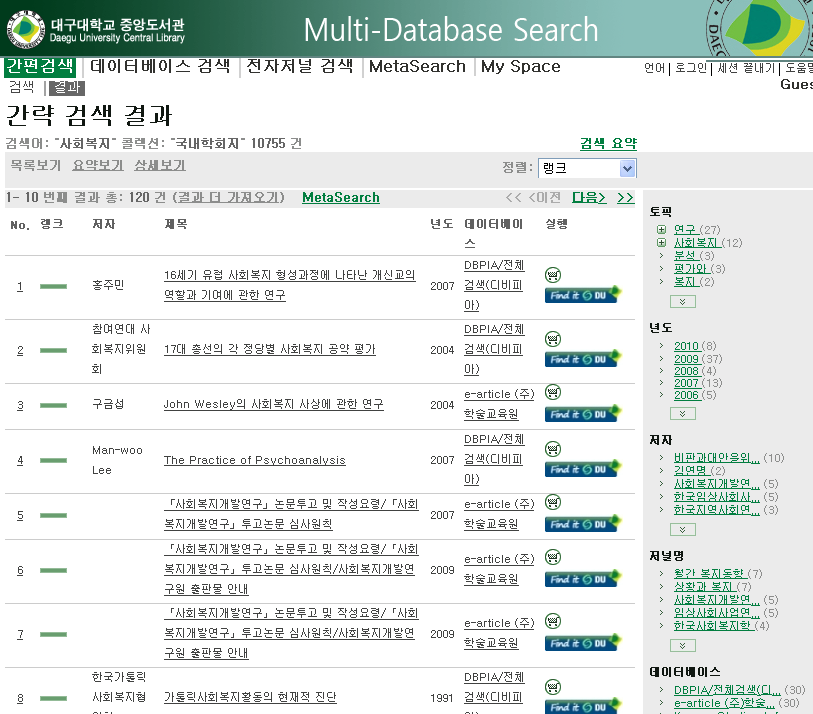 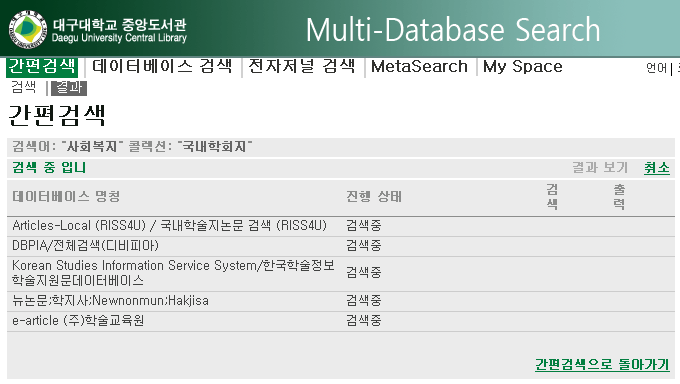 * 학술지 검색_ 메타검색
간편검색
Full text 의 Go 클릭
 원문이 있는 해당 사이트로 링크-> 원문보기
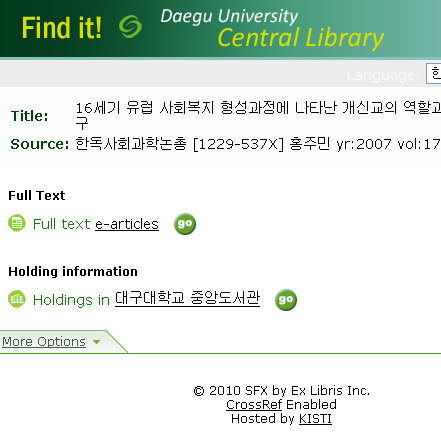 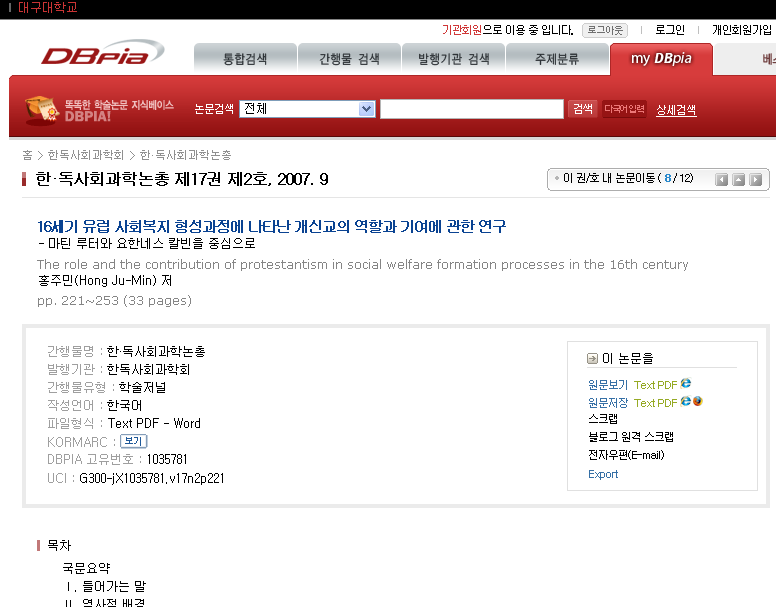 * 학술지 검색_ 메타검색
데이터베이스 검색
특정 데이터베이스명 입력 GO버튼 클릭 or  알파벳 두문자 클릭
버튼 클릭, 데이터베이스 상세정보 확인
    버튼 클릭, My Space의 My Database로 저장
    버튼 클릭, 해당 데이터베이스내에서 검색
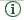 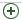 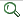 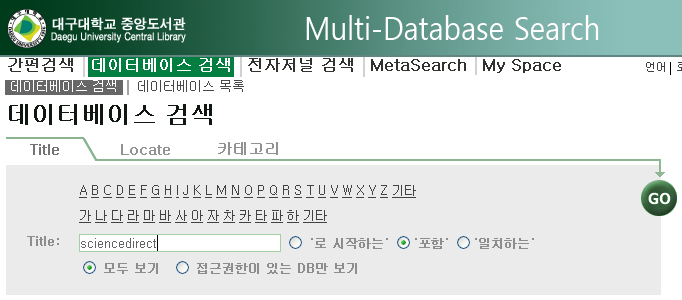 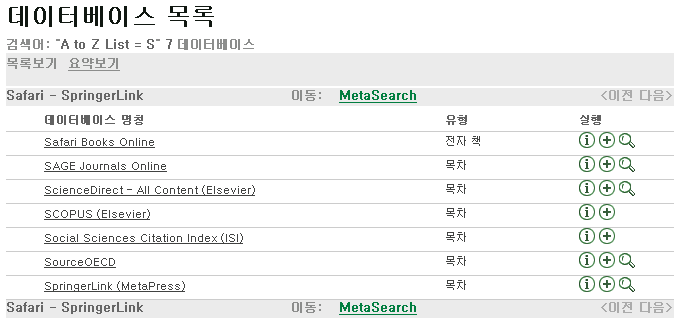 * 학술지 검색_ 메타검색
전자저널 검색
특정 전자저널 입력 후 Go 버튼 클릭 or 저널 두문자 클릭
버튼 클릭, 저널의 상세정보 확인
    버튼 클릭, 원문이 제공되는 데이터베이스 확인
    버튼 클릭, My Space의 My E-Journal로 저장
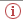 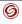 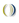 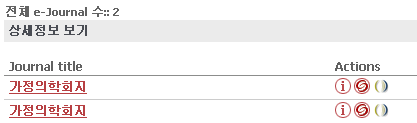 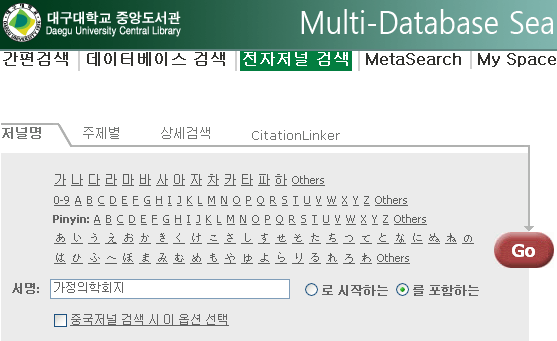 * 학술지 검색_ 메타검색
MetaSearch
데이터베이스 세트 및 주제별 항목에서 원하는 데이터베이스를 선택하여 검색
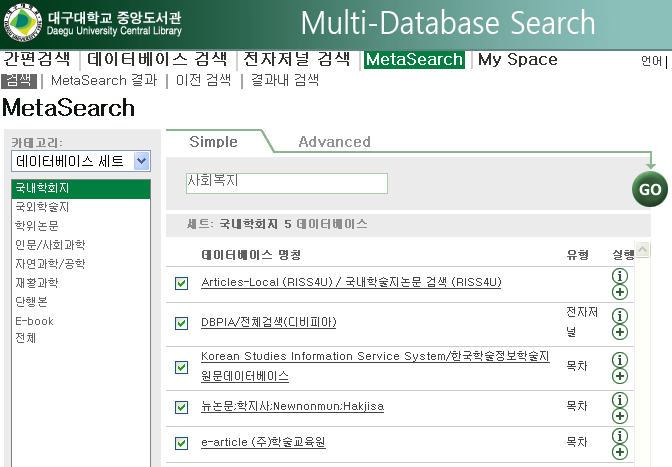 * 학술지 검색_ 메타검색
My Space
My Space 활용을 위해서는 로그인 필수
  My Article : 간편검색에서 저장된 article 확인
  My Database : 데이터베이스 검색에서 저장된 DB 확인
  My e-Journal : 전자저널 검색에서 저장된 저널 확인
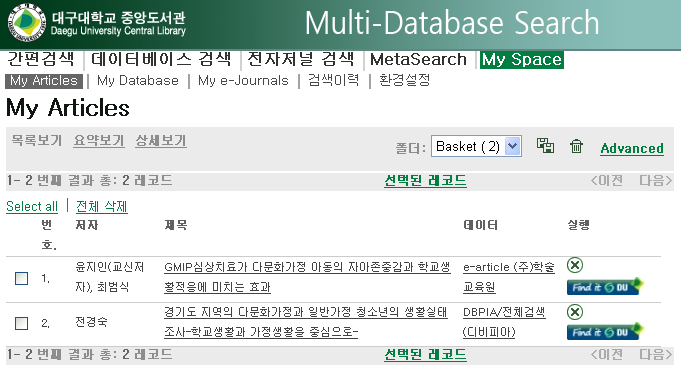 * 학술지 검색_ http://riss.kr
교육과학기술부 출연기관인 한국교육학술정보원에서 제공하는 학술연구정보서비스
  국내외 학술지 147,000 여종 서지 및 원문검색 가능
  국내 학술지 정보의 포괄적인 검색 가능
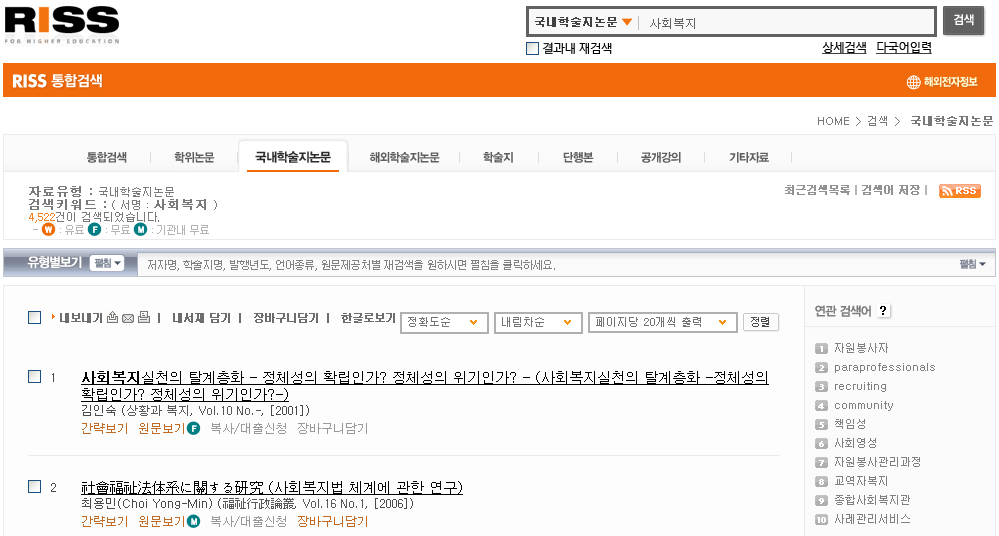 * 학술지 검색_ 학술 DB
도서관 홈페이지 / e-Contents / e-Journal or Web DB
  도서관이 구독중인 전자저널 및 Web  DB 검색의 개별 검색
  관련성이 높은 자료 및 특정 주제 검색시 사용
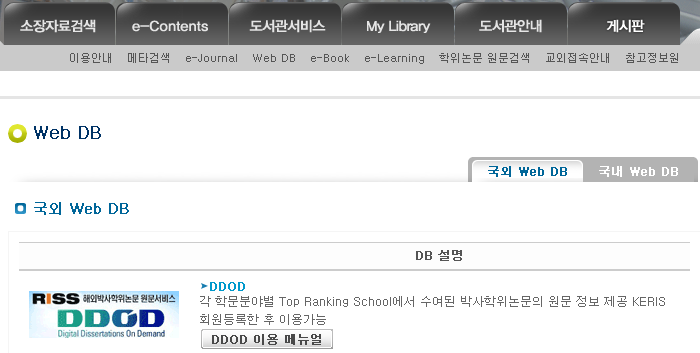 국내 학회지 : 한국연구재단 등재 and 등재후보지 : 2,050종 __ 2011. 3. 1 현재
* 학위논문 검색_ 학위논문 원문검색
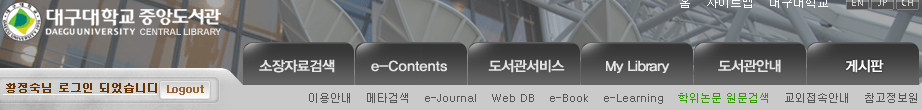 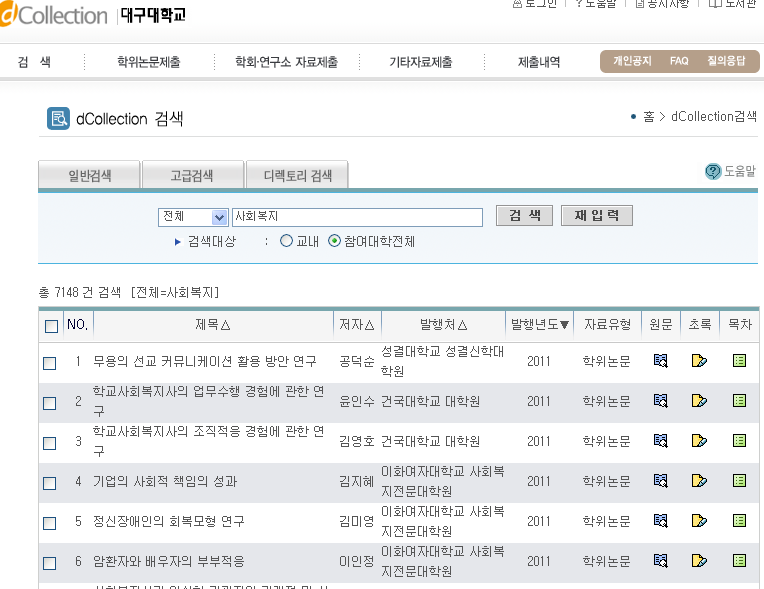 도서관 홈페이지 / e-Contents /   
     학위논문 원문검색

  교내 석박사 학위논문 원문 검색 가능

  국내 140여 대학 학위논문 통합검색 가능
     (일부 원문 이용 가능)
* 학위논문 검색_ DDOD / PQDT
도서관 홈페이지 / e-Contents /  국외 Web DB / DDOD or PQDT
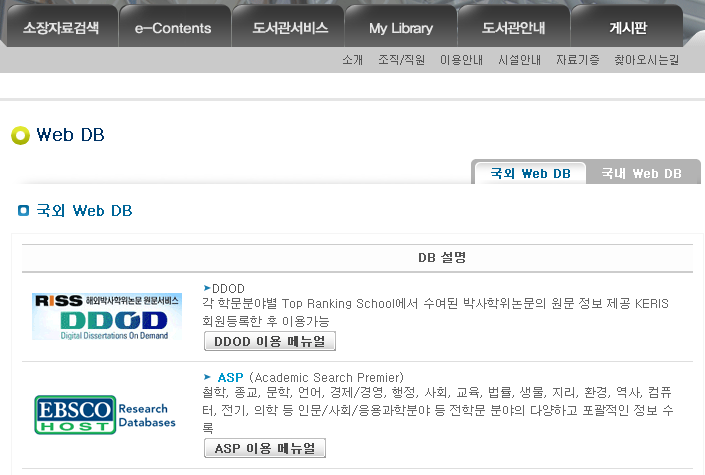 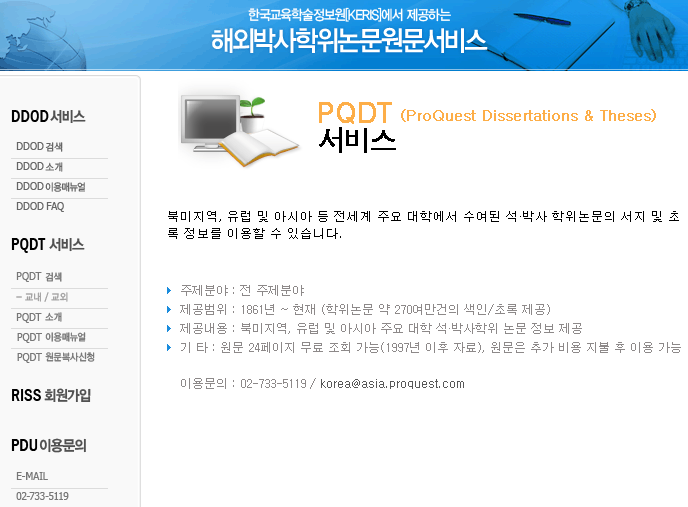 논문쓰기 전 필수  !!
* 유용한 사이트 :  Scopus
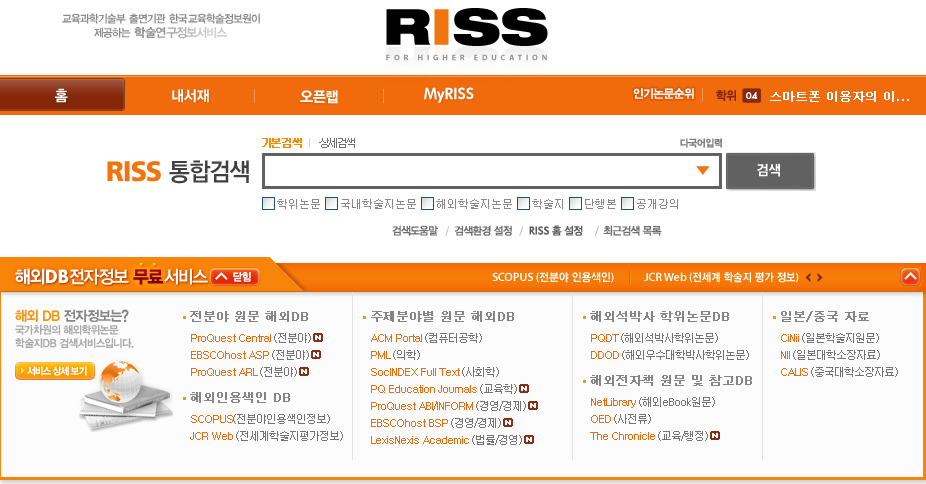 riss.kr 홈페이지 / 해외 DB 전자정보 무료 서비스 / SCOPUS
  전세계 최대 사회과학 및 과학기술분야 14,000 여종 인용 색인 정보 확인
  당일 오후 5시 부터 익일 오전 9시 까지 이용 가능
  RISS / 해외 DB 를 무료로 사용 가능
* 유용한 사이트 :  J C R
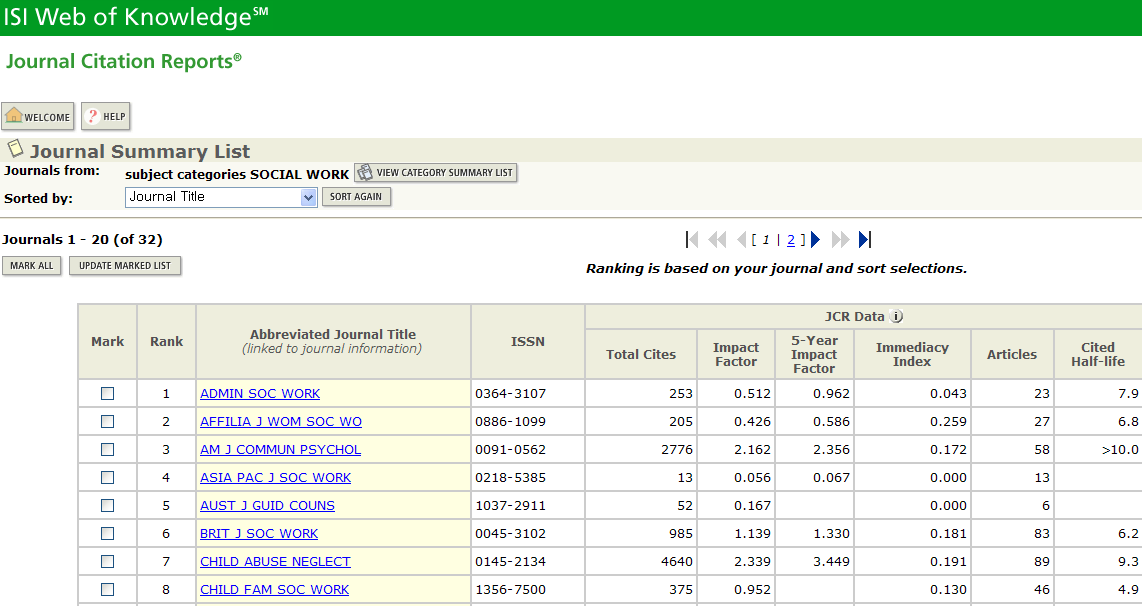 도서관 홈페이지 / e-Contents / Web DB / JCR
  특정 저널의 Impact Factor 값 확인 
  주제분야 core Journal  확인 가능
* 유용한 사이트 :  통합검색
Wikipedia = http://wikipedia.org
      전 세계 사람들이 공동으로 참여하는 웹 기반의 다언어 백과사전
      누구나 자유롭게 글을 올림

국가지식포털(한국정보문화진흥원) = http://knowledge.go.kr/
       각 기관별로 디지털화된 국가지식 자료를 통합 검색하여 제공

정부출연기관 지식정보검색= http://ikis.re.kr/
       경제, 인문사회연구회 23개 소관연구기관의 각종 연구보고서 및 정책자료 검색

국가전자도서관= http://ikis.re.kr/
       국가 주요 도서관의 모든 자료를 통합검색 가능(국립중앙도서관, 국회도서관, 법원도서관,  한국교육학술정보원 등)
* 유용한 사이트 :  통계 및 여론
국가통계포털 = http://kosis.kr 
      통계청에서 운영하는 대한민국 통계정보 포탈로서 1,000여종의 국가 승인 통계자료를 제공하고 있으며, 정부/지정기관, 해외기관의 400여 통계자료를 제공

Undata = http://data.un.org
      유엔 통계국 및 국제기관에서 집계하여 제공하는 통계 DB로서 세계 280여 개국에 대한 300 종 이상의 통계 테이터를 제공

KSDC(Korean Social science Data Center)  = http://ksdc.re.kr
      국내외 공공기관, 언론기관, 조사기관 등에서 수집된 1,500여건의 여론조사 자료 제공

ICPSR(Inter-university Consortium for Political and Social Research)= http://icpsr.umich.edu 
      1400년대부터 약 19개 주제분야의 6,000여건에 해당하는 설문조사자료와 450,000개 이상의 관련 수치자료파일 및 메타데이터 제공
* 유용한 사이트 :  Scholar.google
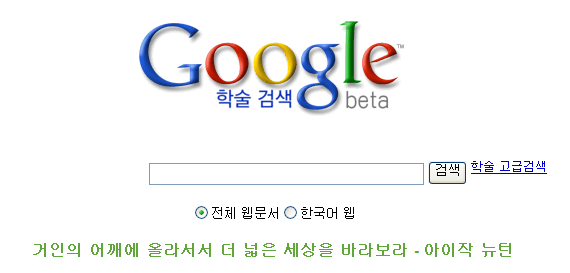 http://scholar.google.com 
      학술 출판사, 전문학회 , Preprint repositories, 대학, 학술 조직에서 출판되는 모든 문헌 검색 가능
      현재 우리대학이 구독중인 학술자료인 경우 원문 보기 가능
교육문의

황정숙
중앙도서관 학위논문실 :850- 5455
E-mail : jswhang@daegu.ac.kr
Thank You!!